Fig. 1 Schematic representation of the location of impact sites, sustained during various sports activities, that ...
Cardiovasc Res, Volume 50, Issue 2, May 2001, Pages 280–289, https://doi.org/10.1016/S0008-6363(01)00194-8
The content of this slide may be subject to copyright: please see the slide notes for details.
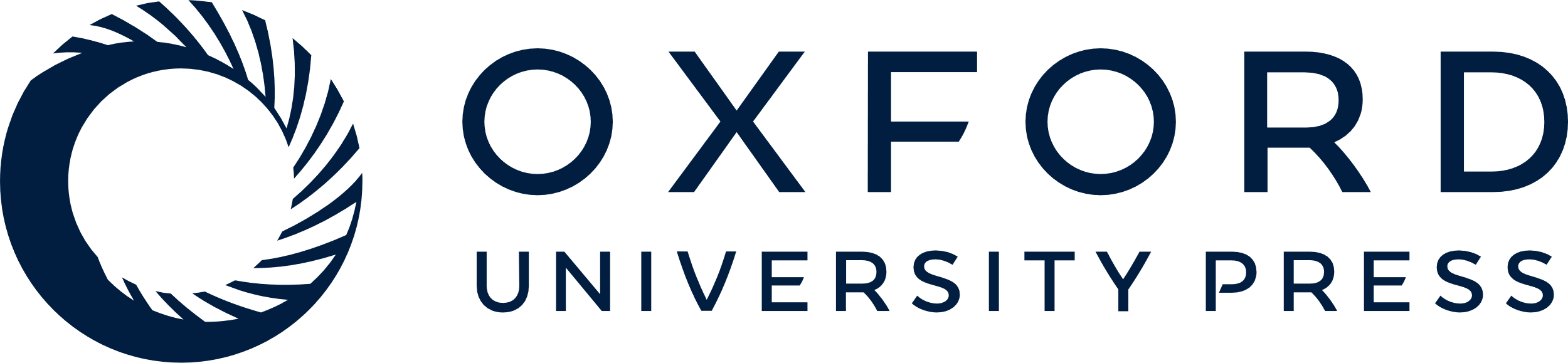 [Speaker Notes: Fig. 1 Schematic representation of the location of impact sites, sustained during various sports activities, that led to sudden cardiac death by Commotio cordis. From [3] with permission.


Unless provided in the caption above, the following copyright applies to the content of this slide: Copyright © 2001, European Society of Cardiology]